Borders
Adding borders using CSS
Border Basics:
Border-width
Usually between 1px and 20px
Or thin, medium, thick
Border-style: 
Solid
Dotted
Dashed
Double
Groove
Ridge
Inset
Outset
Border-color: 
Color (remember colors?)
h1 { 	
	color: navy;
	font-family: arial;
	font-weight: 500;
	font-size: 300%;
	text-align: right;
	text-shadow: 3px 3px lightblue;
	border-width: thick;
	border-style: groove;
	border-color: salmon;
}
h1 { 	
	color: navy;
	font-family: arial;
	font-weight: 500;
	font-size: 300%;
	text-align: right;
	text-shadow: 3px 3px lightblue;
	border: thick groove salmon;
}
Abbreviated version
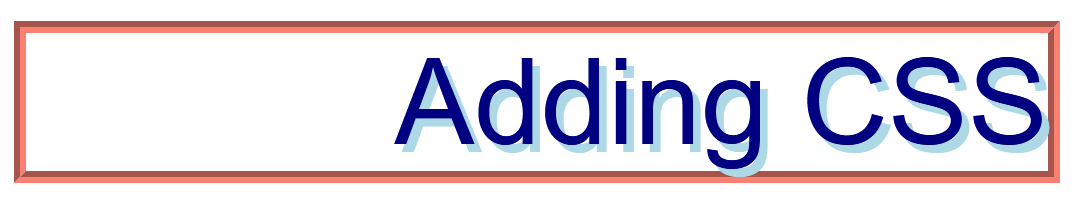 Border Sides
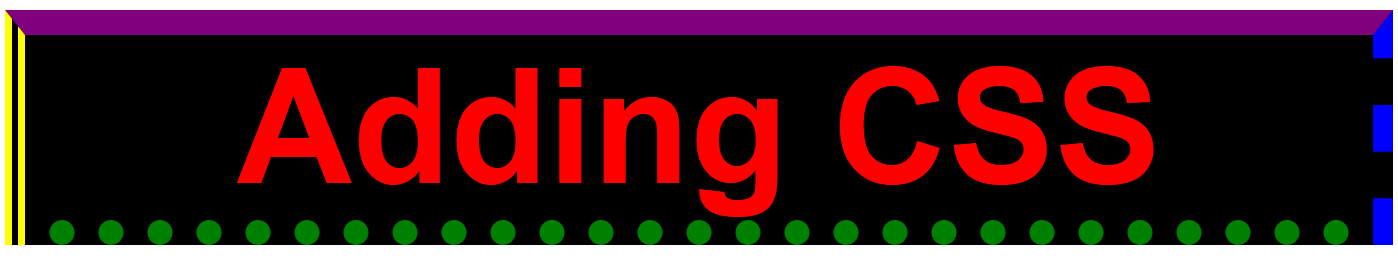 Adjusting the border on one side:

h2 {  border-bottom-style: dashed;
border-bottom-width: 2px;
         border-bottom-color: purple;
}

Order:
border, then side, then style:
   e.g., border-left-width: 5px;
   border-top-style: solid;
h1 { 	
	border-top: 10px solid purple;
	border-right: 8px dashed blue;
	border-bottom: 10px dotted green;
	border-left: 8px double yellow;
	background-color: black;
	color: red;
	font-family: arial;
	font-size: 400%;
	text-align: center;
	
}
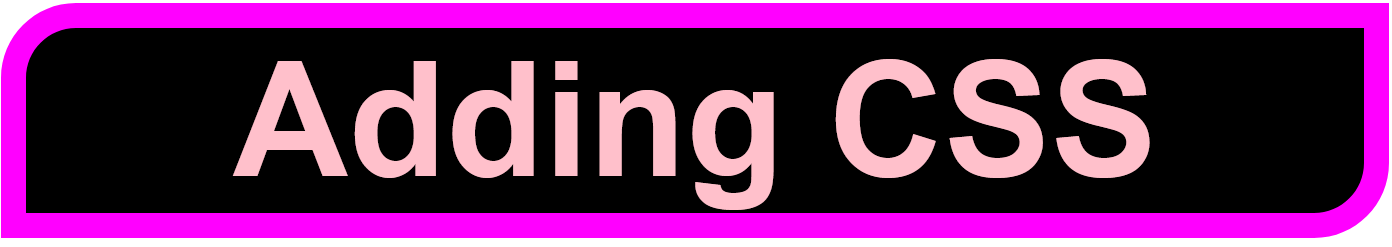 Border-radius
h1 { 	
	border: 10px solid magenta;
	border-top-left-radius: 30px;
	border-bottom-right-radius: 30px;
	background-color: black;
	color: pink;
	font-family: arial;
	font-size: 400%;
	text-align: center;
}
Border Cheat Sheet
All the stuff you can do to borders!!!
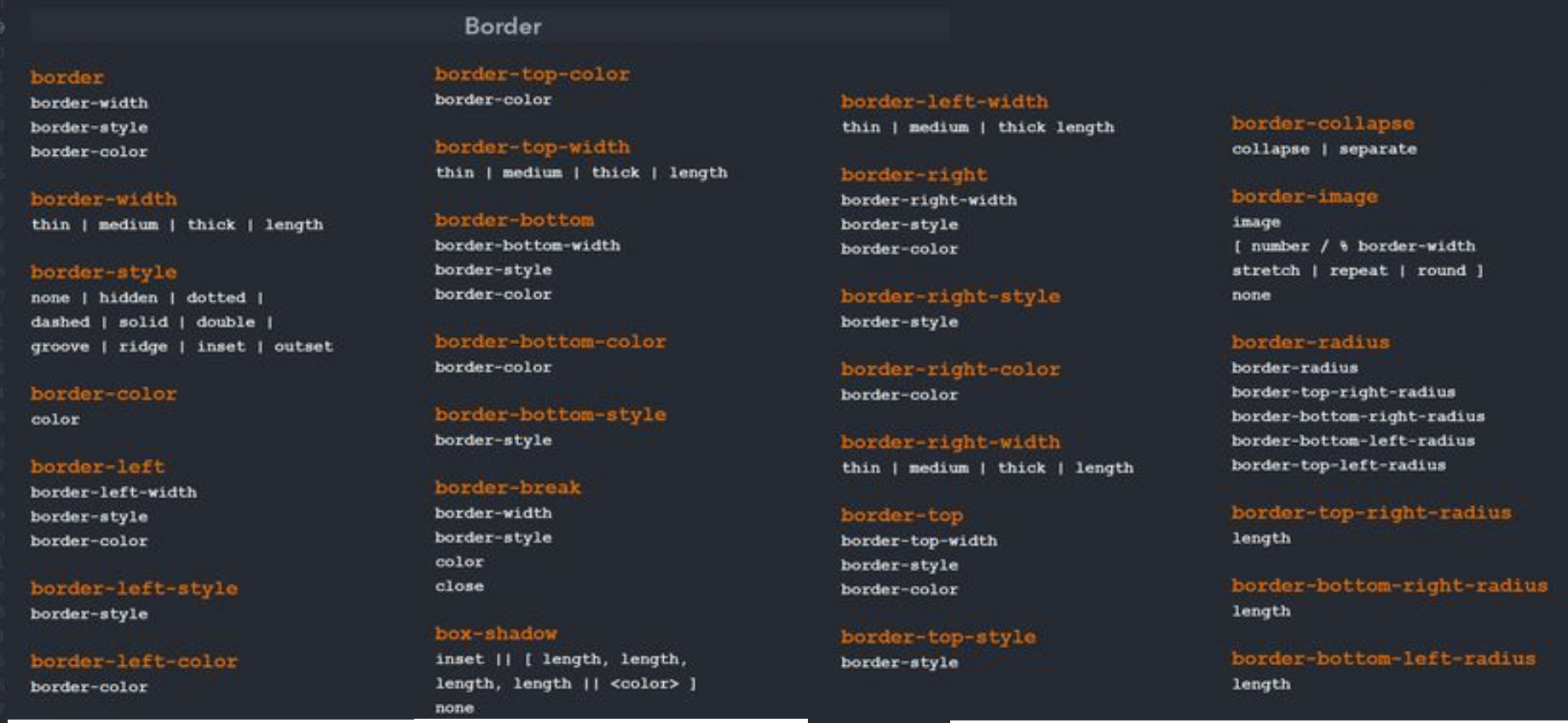